HR | Streamline benefits and compensation
Copilot for Microsoft 365
Get started
Increase benefit usage
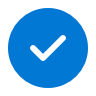 Value benefit
KPIs impacted
Employee experience
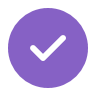 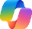 Copilot
1. Conduct market research
2. Draft Executive Summary
3. Update financial model
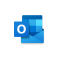 Copilot in Outlook
Prompt Microsoft Copilot1 to research the latest industry trends and data regarding competitive compensation ranges and benefits.
Use Copilot in Word to draft a plan for talent planning to share with your executive staff for next fiscal year.
Use Copilot in Excel to rapidly update the financial model.
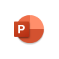 Copilot in PowerPoint
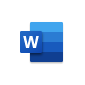 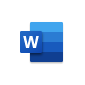 Copilot in Word
Copilot in Word
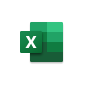 Quickly generate tables of average salaries by market for different roles.
Turn a few thoughts on the data collected into a detailed planning document.
Make rapid updates to the financial model with Copilot.
Copilot in Excel
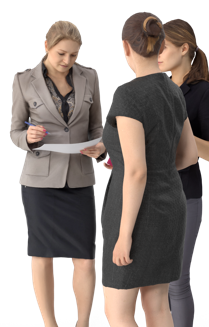 6. Communicate changes
5. Revise policy document
4. Present updates
Use Copilot in Outlook to draft an email communicating changes to the compensation policy to department managers.
Use Copilot in Word to revise relevant sections of the compensation policy document.
Use Copilot in PowerPoint to generate an executive presentation detailing the new compensation strategy.
Draft an email to a group of department managers that provides detail and timelines regarding employee annual reviews and changes to the overall compensation and benefits.
Turn the bullet points from the executive presentation into text for the policy document.
Create a set of slides from the meeting notes to document the strategy and then copy in the Excel charts.
1Access Copilot at copilot.microsoft.com or the Microsoft Copilot mobile app and set toggle to “Web”.